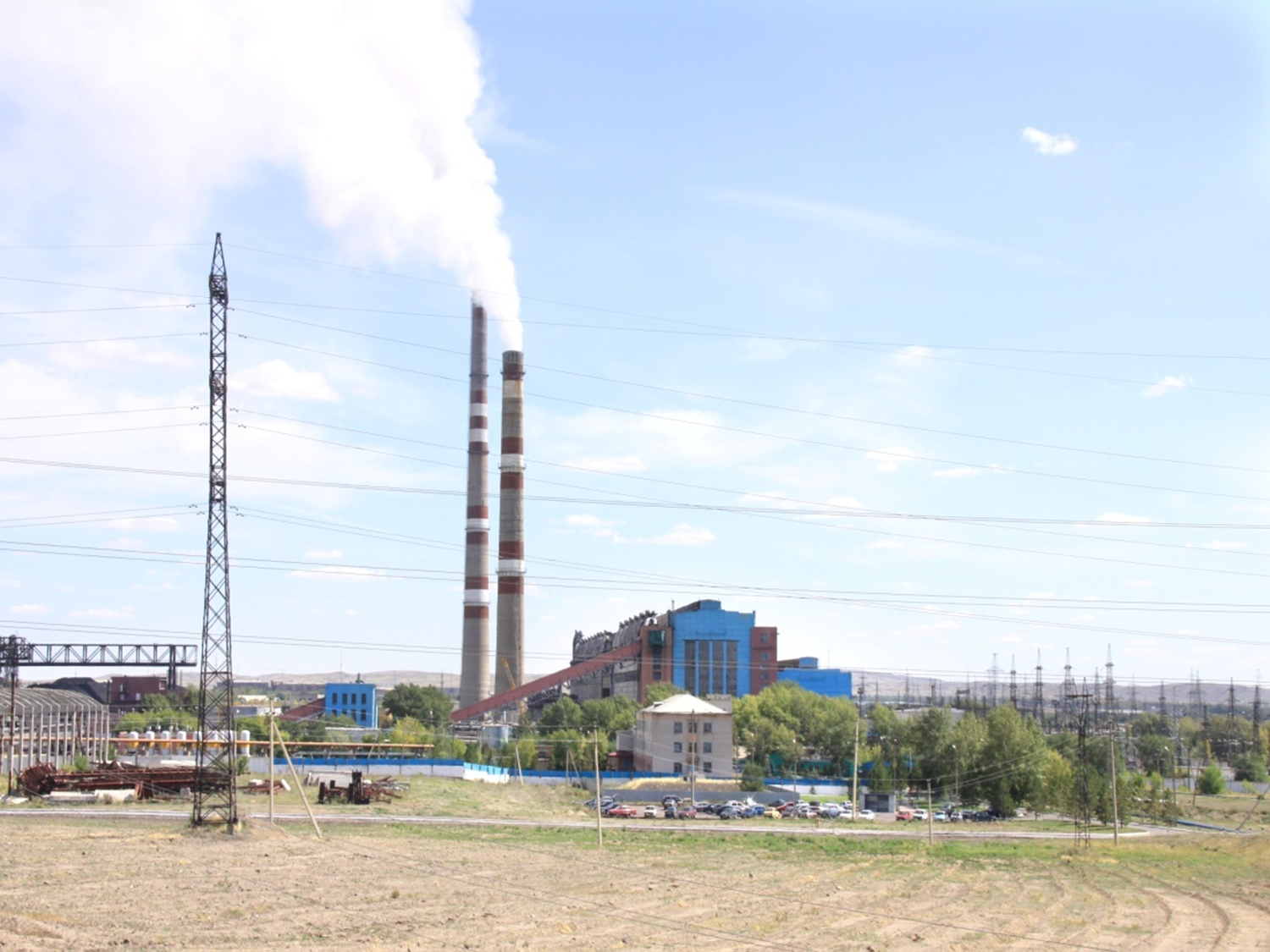 ЦТВЭС 
ТОО «Главная распределительная энергостанция Топар»
Отчет о деятельности по предоставлению регулируемых услуг
 за 1 полугодие 2023г
Общая информация о ЦТВЭС ТОО ГРЭС п. Топар
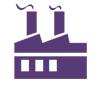 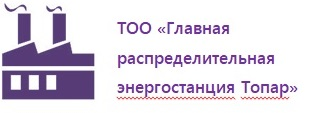 Общая информация о ГРЭС п. Топар
Цех тепловодоэнергоснабжения (ЦТВЭС) входит в состав ТОО «Главная распределительная энергостанция Топар». 
       Основной деятельностью ЦТВЭС является обеспечение качественного тепловодоэнергоснабжения поселка Топар. 
       Обеспечения надежного и бесперебойного отвода канализационных вод, своевременный вывоз твердых бытовых отходов (мусора) из жилищного комплекса поселка Топар.
ЦТВЭС осуществляет следующие виды регулируемой деятельности:
 
Услуги по передаче, распределению и снабжению тепловой энергией; 
Услуги по отводу и (или) очистке сточных вод;

Виды регулируемой деятельности, по которым ЦТВЭС ГРЭС Топар является субъектом малой мощности:

Услуги по передаче и распределению электрической энергии;
Услуги по подаче воды по распределительным сетям.

(По услугам передачи и распределения электрической энергии и подаче воды по распределительным сетям ЦТВЭС ТОО ГРЭС является субъектом малой мощности. В соответствии с действующим законодательством требования, касающиеся отчетности субъекта, на данные виды услуг не распространяются)
2
Состав оборудования ГРЭС
Общая информация о ЦТВЭС ТОО ГРЭС п. Топар
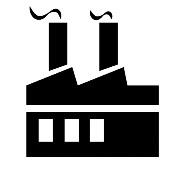 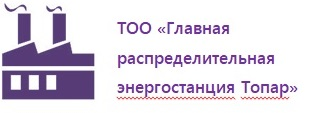 Основными задачами деятельности ЦТВЭС являются:
    - Организация эксплуатации тепловых сетей, обеспечивающих подачу потребителям теплоносителя (воды) установленных параметров в соответствии с заданным графиком при утечках теплоносителя и потерях тепла, не превышающих нормативных; 
    Протяженность тепловых сетей – 47440 м, год ввода - 1963-1970
    Магистральные сети – 9544 м. 
    Распределительные сети – 37896 м. 
    Максимальная нагрузка – 24,93 Гкал/час
    Действующий тариф на услуги по передаче, распределению и снабжению тепловой энергией для ЦТВЭС ТОО «Главная распределительная энергостанция Топар»  был утвержден Приказом Департамента Комитета по регулированию естественных монополий и защите конкуренции Министерства национальной экономики РК по Карагандинской области 211-ОД от 15.11.22г в размере – 
 1 385,58 тенге/Гкал без НДС. 
Информация об основных финансовых показателях 
ЦТВЭС ТОО ГРЭС Топар за 1 полугодие 2023г.
	По итогам 1 полугодия 2023 года, при утвержденном  тарифе на услуги по передаче, распределению и снабжению тепловой энергией– 1385,58тенге/Гкал и фактической себестоимости -    2760,41 тг/Гкал, сложился убыток в размере -  70771,94 тыс.тенге. При этом рост фактической себестоимости к утвержденному тарифу составил – 99%
3
Информация об объемах оказанных услуг по передаче, 
распределению и снабжению тепловой энергией ЦТВЭС 
ТОО ГРЭС п.Топар
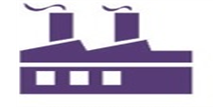 4
Отчет по исполнению  тарифной сметы на услуги 
по передаче, распределению и снабжению тепловой энергией
ЦТВЭС ТОО ГРЭС п. Топар за 1 полугодие 2023 года
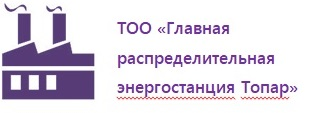 5
Отчет по исполнению  тарифной сметы на услуги 
по передаче, распределению и снабжению тепловой энергией
ЦТВЭС ТОО ГРЭС п. Топар за 1 полугодие 2023 года
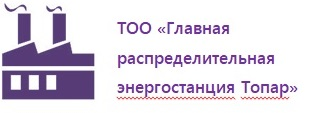 6
Отчет по исполнению  тарифной сметы на услуги 
по передаче, распределению и снабжению тепловой энергией
ЦТВЭС ТОО ГРЭС п. Топар за 1 полугодие 2023 года
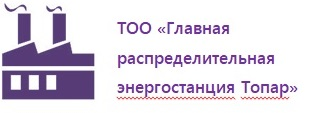 7
Информация о достижении показателей качества и 
эффективности деятельности  ЦТВЭС ТОО ГРЭС п. Топар
за 1 полугодие  2023 года
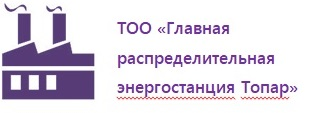 8
Состав оборудования ГРЭС
Общая информация о ЦТВЭС ТОО ГРЭС п. Топар
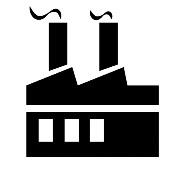 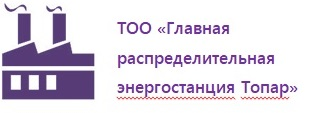 На балансе ЦТВЭС ТОО «Главная распределительная энергостанция
Топар» имеются канализационные сети протяженностью 12650м.
Год ввода – 1960
Канализационные сети
Dу425-450м Dу157-1720м
Dу219-6540м Dу377-920м
Dу325-2230м Dу108-790м
Итого: 12650 м.
Смотровые колодцы – 744 шт.
Три насосные установки с производительностью в среднем 3840м3 в сутки.
    Действующий тариф на услуги по отводу и очистке сточных вод для ЦТВЭС ТОО «Главная распределительная энергостанция Топар»  был утвержден Приказом Департамента Комитета по регулированию естественных монополий и защите конкуренции Министерства национальной экономики РК по Карагандинской области № 214-ОД от 26.10.2021г в размере – 61,31 тенге/м3 без НДС. 

Информация об основных финансовых показателях 
ЦТВЭС ТОО ГРЭС Топар за 1 полугодие 2023г.
	По итогам 1 полугодия 2023 года, при утвержденном  тарифе на услуги по отводу и очистке сточных вод – 61,31 тенге/м3  и фактической себестоимости -    313,01  тенге/м3, сложился убыток в размере -  72968,66 тыс.тенге. При этом рост фактической себестоимости к утвержденному тарифу составил – 411%
9
Информация об объемах оказанных услуг по отводу и (или)
очистке сточных вод ЦТВЭС ТОО ГРЭС п.Топар
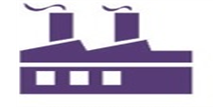 10
Отчет по исполнению  тарифной сметы на услуги 
по отводу и (или) очистке сточных вод ЦТВЭС ТОО ГРЭС 
п. Топар за 1 полугодие  2023 года
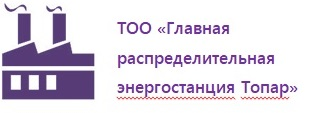 11
Отчет по исполнению  тарифной сметы на услуги 
по отводу и (или) очистке сточных вод ЦТВЭС ТОО ГРЭС 
п. Топар за 1 полугодие  2023 года
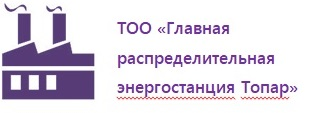 12
Отчет по исполнению  тарифной сметы на услуги 
по отводу и (или) очистке сточных вод ЦТВЭС ТОО ГРЭС 
п. Топар за 1 полугодие  2023 года
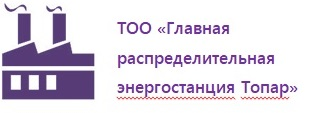 13
Информация о достижении показателей качества и 
эффективности деятельности  ЦТВЭС ТОО ГРЭС п. Топар
за 1 полугодие 2023 года
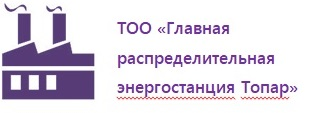 14
Отчет об исполнении инвестиционной программы
ЦТВЭС ТОО ГРЭС п. Топар за 1 полугодие 2023 г:
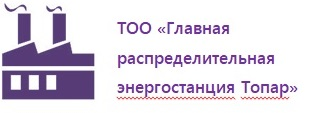 Основной целью инвестиционной программы ЦТВЭС по передаче, распределению и снабжению тепловой энергией является бесперебойная работа теплосетей, снижение расходов на устранение утечек тепла, что позволит улучшить качество и надежность оказания регулируемых услуг.
 	Суммы амортизации и  прибыли, учтенные в действующей тарифной смете на услуги по отводу и очистке сточных вод,  используются для приобретения оборудования, необходимого для выполнения ремонтных работ по участкам трубопроводов  сетей канализации.  
 	
Перспективы деятельности ЦТВЭС ТОО ГРЭС п. Топар 
	В настоящее время ведется работа по передаче активов ЦТВЭС в собственность акимата Абайского района. В зависимости от сроков передачи активов, будет принято решение о подаче заявок на утверждение тарифов на услуги ЦТВЭС
15
Информация о работе с потребителями
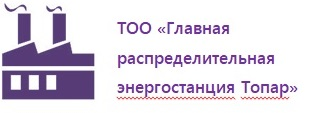 ТОО «Главная распределительная энергостанция Топар» ведет постоянную работу по погашению дебиторской  задолженности, составляются соглашения и графики погашения. Также, в рамках договорных отношений составляются заявки на объем отпуска тепловой энергии, направляются уведомления о проведении сезонных включений/отключений подачи тепловой энергии и т.п.
16
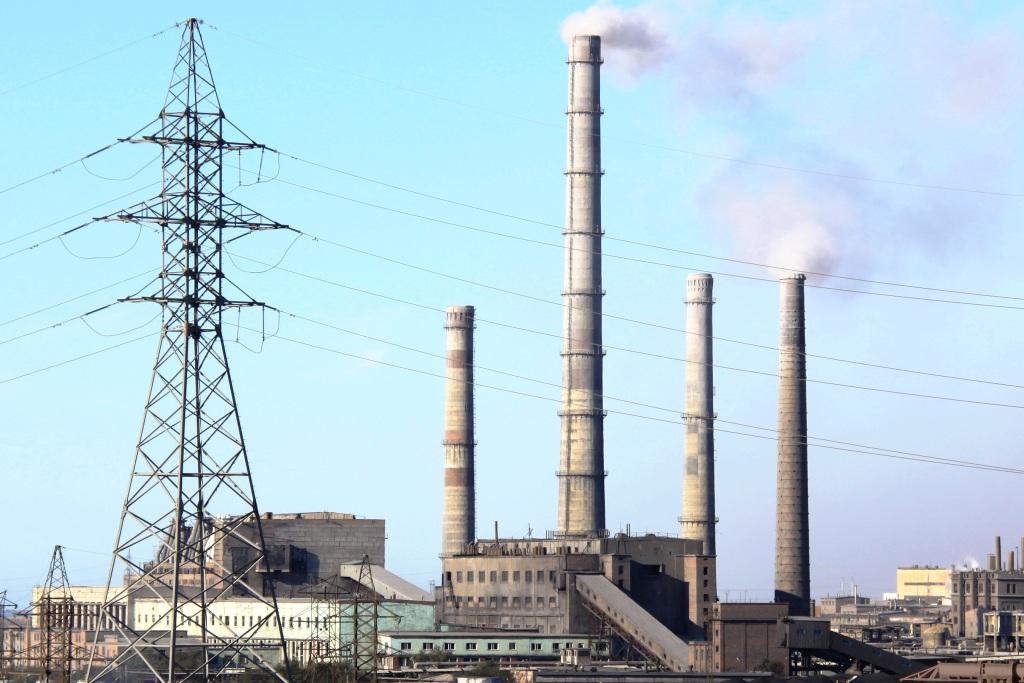 Благодарим 
за внимание!
17